Урок литературного чтения в 4 классе
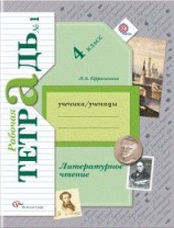 Учитель: Баукина  Юлия Александровна,
Московская область, г. о. Электросталь,
МОУ «Гимназия 17»
Девиз урока
« Успех — это хорошее настроение »
                                                  Гёте
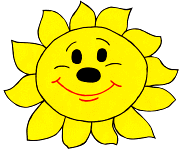 Кто автор произведения ?
а з л о к й б ц о и
Заболоцкий
Николай Алексеевич Заболоцкий                   (1903 -1958)
Николай Алексеевич Заболоцкий
«Лебедь в зоопарке»
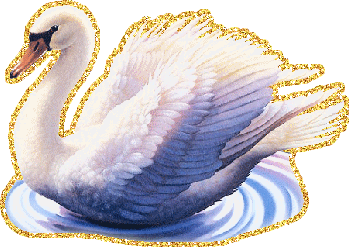 Проблемные вопросы
1. Что сказал автор нам, читателям?
2. Как это ему удалось сделать?
Николай Алексеевич Заболоцкий
«Лебедь в зоопарке»
Словарная работа
Грёзы -  мечты
Лоно - поверхность
Лиловый – цвета фиалки или тёмных
соцветий сирени
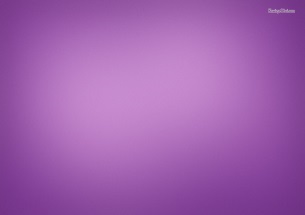 Мантия – широкая длинная одежда
в виде плаща
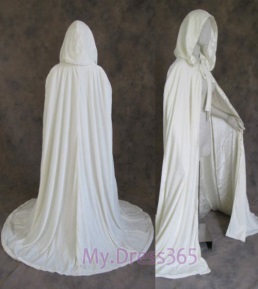 Колеблет – заставляет волноваться 
поверхность воды
Изваяние – скульптурное изображение
Перламутровый- переливчатый, 
серебристо-розовый
Громоздить - беспорядочно класть много 
предметов
Лира - струнный музыкальный инструмент
Мерцают - слабо светятся
Аметист – драгоценный камень
фиолетового
или голубого цвета
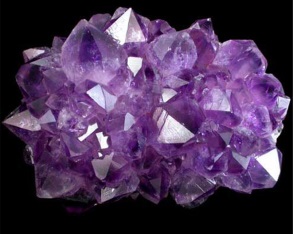 Николай Алексеевич Заболоцкий
«Лебедь в зоопарке»
Моделируем обложку
Н.А. Заболоцкий
к  з
«Лебедь в зоопарке»
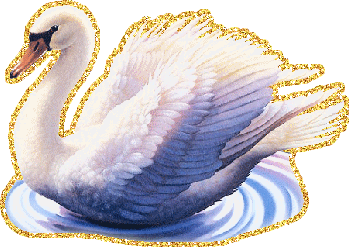 Композиция стихотворения
1. Описание лебеди (1 – 4 строфа)
2. Город, зоопарк      (5 -7 строфа)
3. «Диво поёт о счастье весны»  
    (8 строфа)
О чём говорит название?
Лебедь
в зоопарке
Противопоставление (антитеза)
1 часть
Как автор называет плывущую  лебедь?
Красавица, дева, дикарка, 
белоснежное диво,
животное, полное грёз.
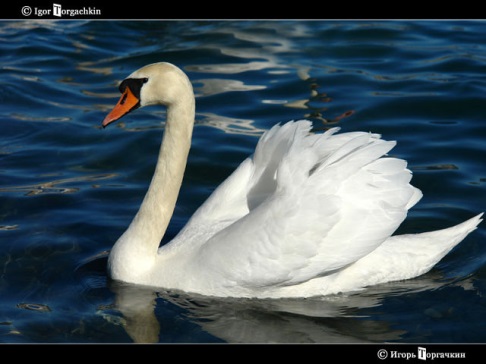 Средства художественной выразительности
эпитеты
метафора
белоснежное диво
головка шелковиста
дивные аметисты
два аметиста
мерцают
 в глазницах
сравнение
вся она как изваянье
Сравните
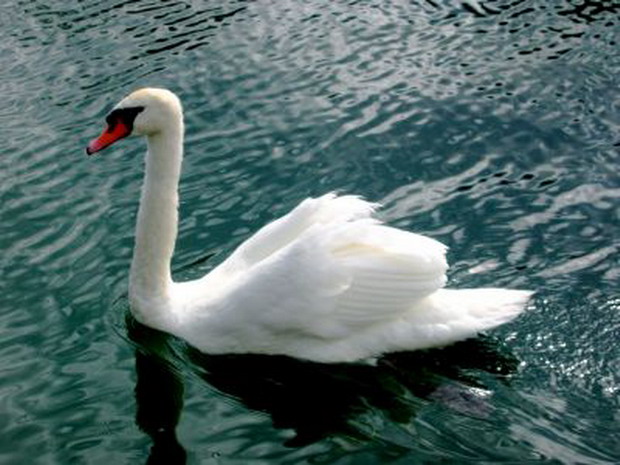 М.А. Врубель «Царевна-Лебедь»
Работаем с таблицей
белый
белоснежное диво,
мантия снега белей
[п ], [л], [в]
2 часть
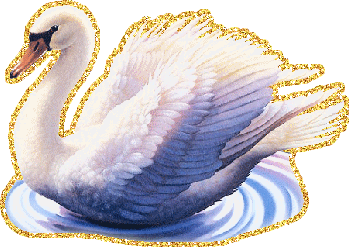 Какова роль глаголов?
скрежещут, скрипит, кричат,
сидят, смотрят, теснится
З часть
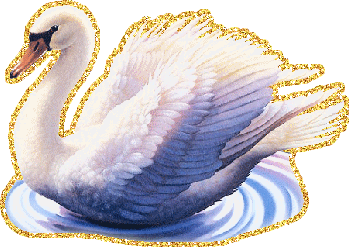 Что символизируют слова?
сказочный мир, лира, поёт
весна, счастье
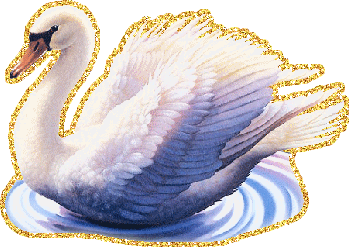 Строение стихотворения
Сколько строф в стихотворении?
Как называется строфа?
Какую рифму использует поэт?
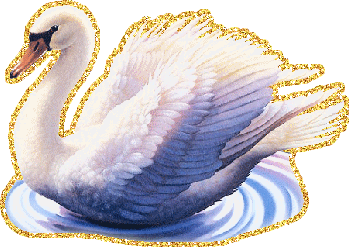 Выразительное чтение
1. Логические ударения     __________
2. Паузы     /-короткая, // - длинная
3. Интонация
Проба пера
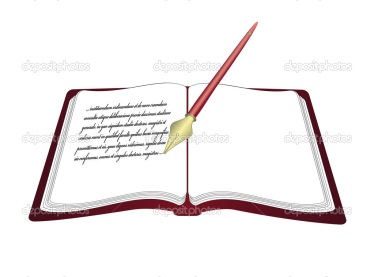 1группа: придумать  эпитеты к  слову лебедь.
2 группа: задать  1тонкий и 1 толстый вопрос.
3 группа: сочинить синквейн на тему  «Лебедь»
Проблемные вопросы
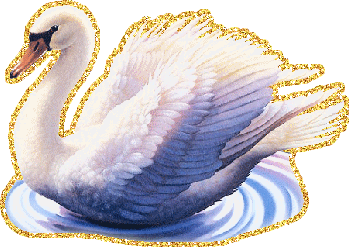 1. Что сказал автор нам, читателям?
2. Как это ему удалось сделать?
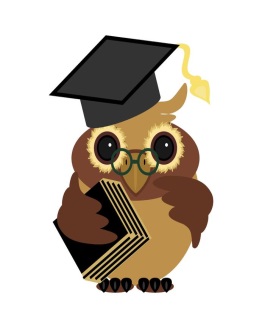 Домашнее задание
Подготовить выразительное чтение стихотворения  Н.А. Заболоцкого
«Лебедь в зоопарке»
Рефлексия
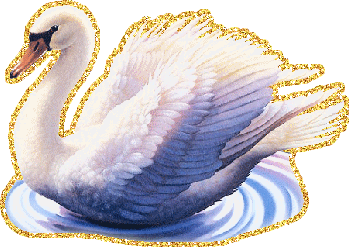 Самооценка работы на уроке
Спасибо за работу на уроке!
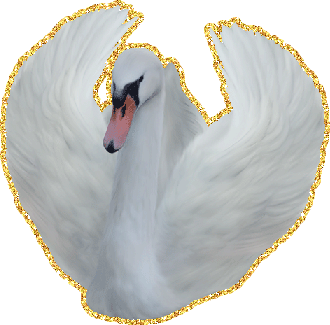